МБДОУ "ДЕТСКИЙ САД №5"
г. Сосногорска
Номинация ""
"Любимые сказки"
Воспитатель: Рочева Мария Сергеевна
Республика Коми г. Сосногорск.
Интерактивная игра в старшей группе
"Любимые сказки"
Рекомендации : выбирать правильный ответ и нажимать по стрелочкам.
Источники:
https://www.google.com/search?

ШАРЛЬ ПЕРРО КРАСНАЯ ШАПОЧКА СЛУШАТЬ / ДОБРЫЕ СКАЗКИ ДЛЯ ДЕТЕЙ / АУДИОСКАЗКИ НА НОЧЬ |
Счастливый | Дзен (dzen.ru)

Сказки для детей 4-5-6 лет - читайте онлайн бесплатно | Мишкины книжки (mishka-knizhka.ru)
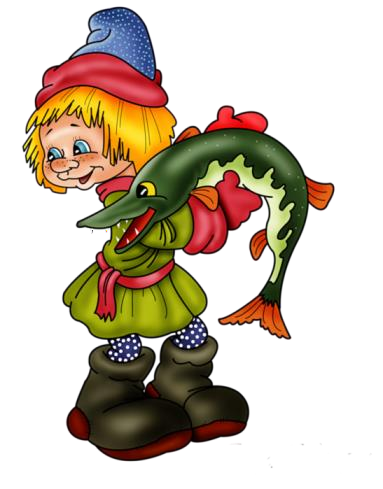 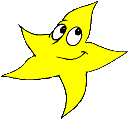 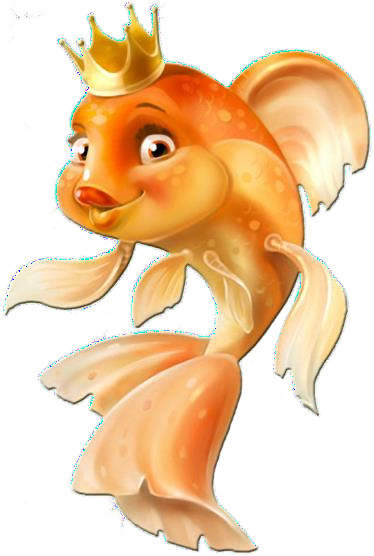 Любимые СКАЗКИ
начать
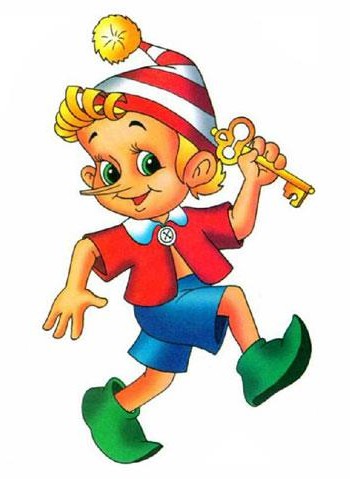 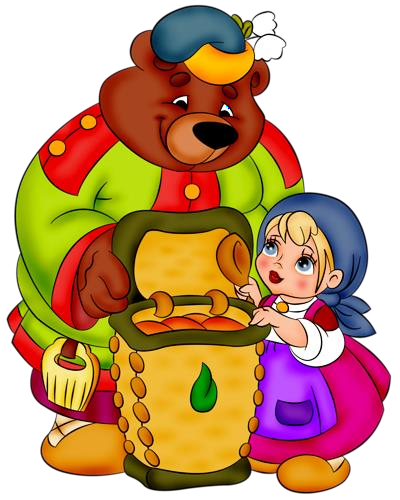 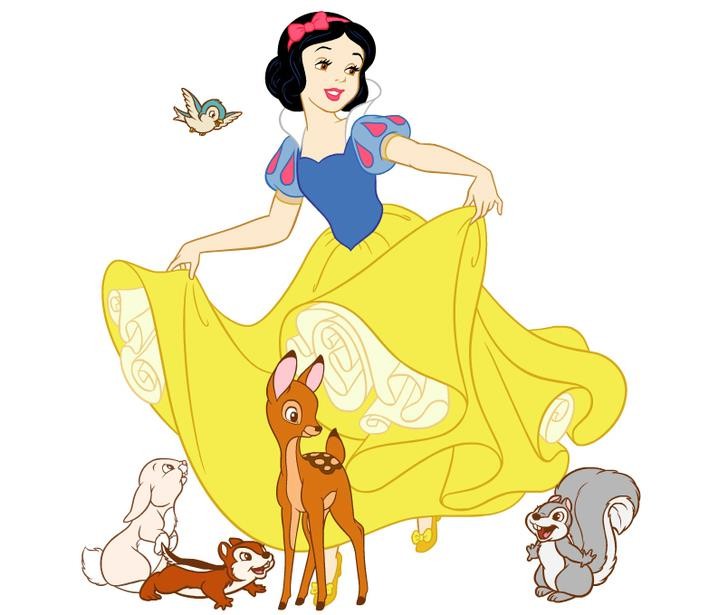 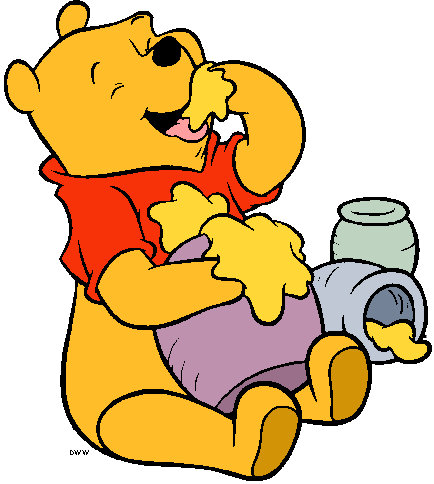 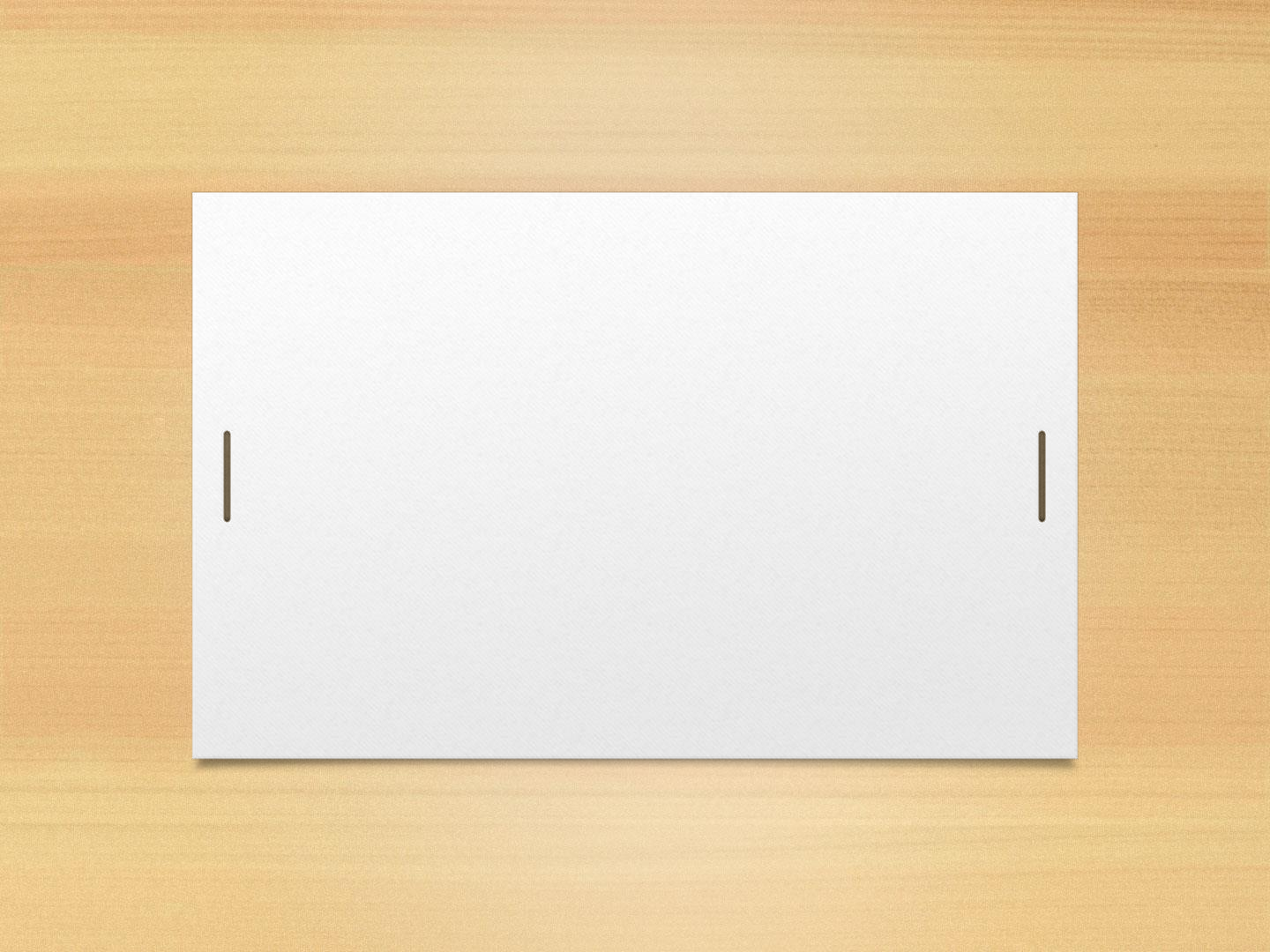 Что несла Красная шапочка бабушке ?
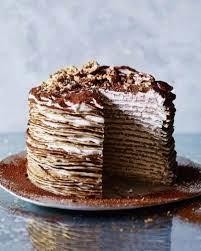 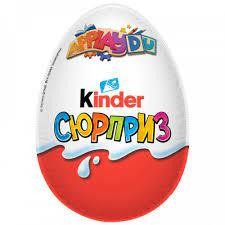 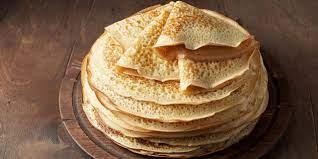 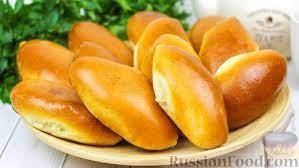 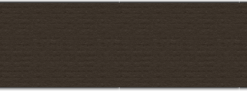 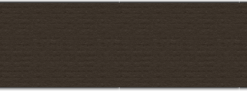 КИНДЕР
БЛИНЫ
ПИРОГИ
ТОРТ
СЮРПРИЗ
ПРАВИЛЬНЫЙ	ОТВЕТ
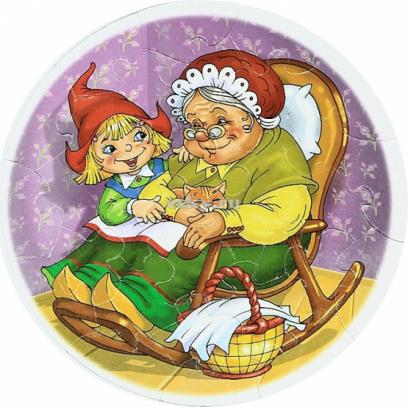 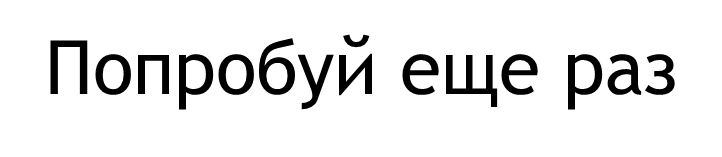 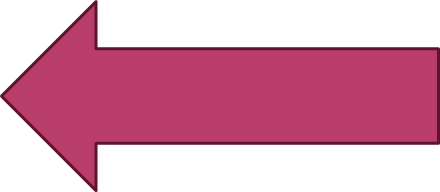 Какой длины оказался удав ?
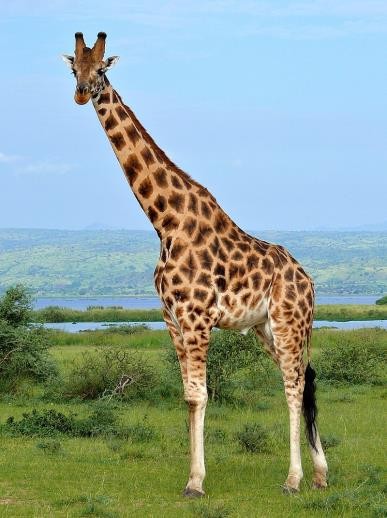 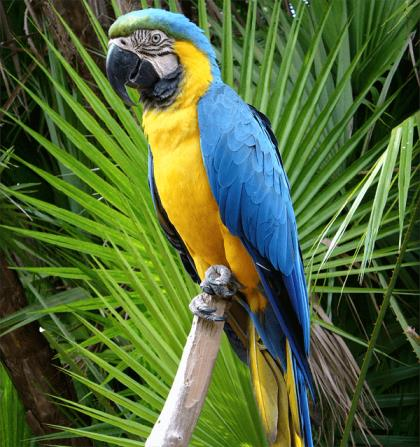 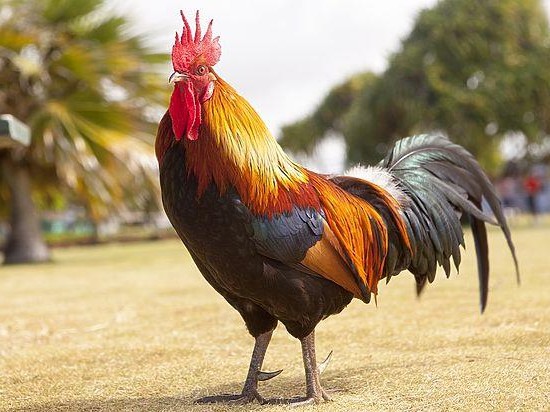 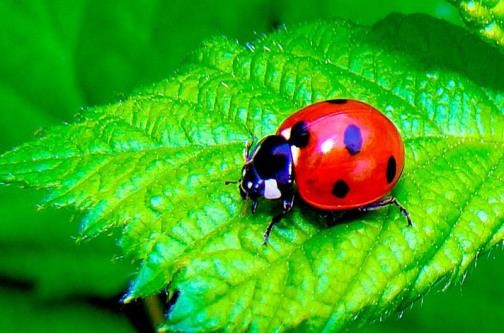 38
27
ДЕСЯТЬ
СТО БОЖЬИХ
ПОПУГАЕВ
ПЕТУХОВ
ЖИРАФОВ
КОРОВОК
ПРАВИЛЬНЫЙ	ОТВЕТ
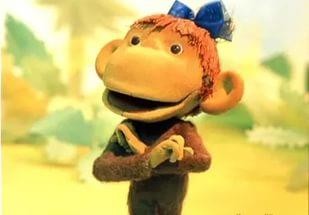 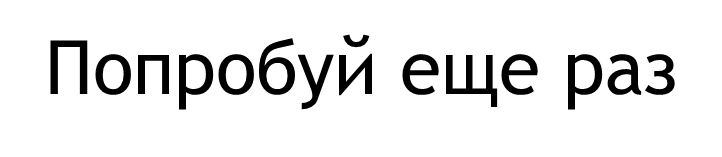 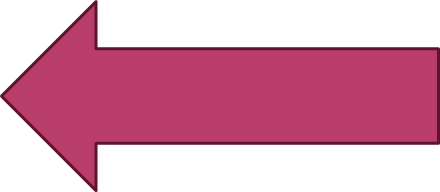 Зачем Винни Пух полез на дерево?
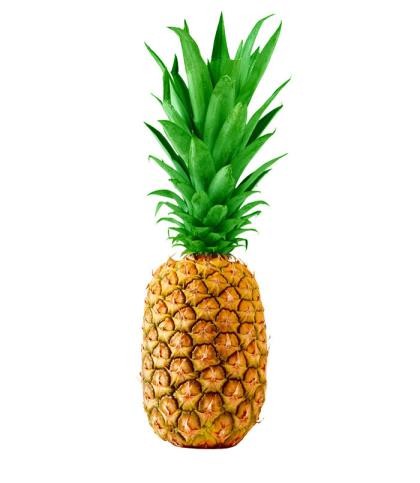 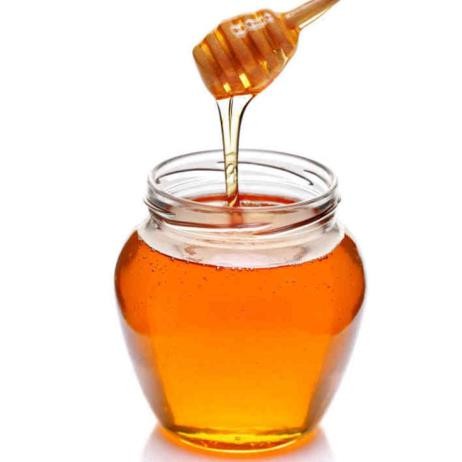 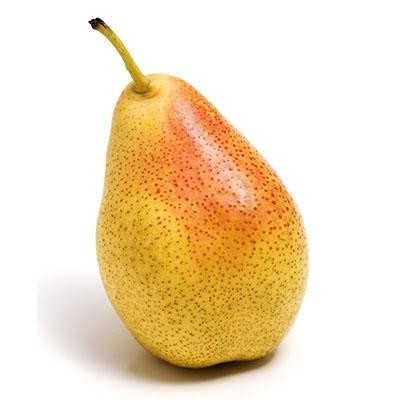 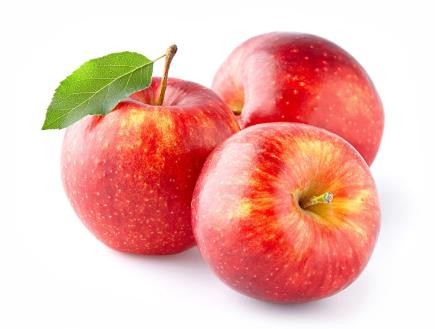 ЗА
ЗА
ГРУШАМИ
ЗА
МЁДОМ
ЗА
АНАНАСАМИ
ЯБЛОКАМИ
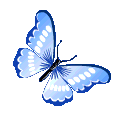 ПРАВИЛЬНЫЙ	ОТВЕТ
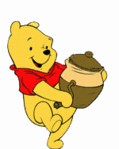 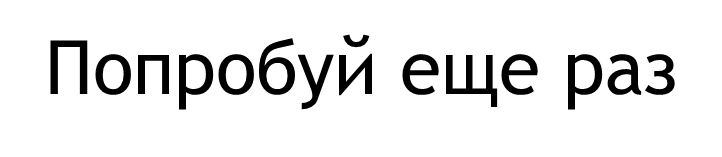 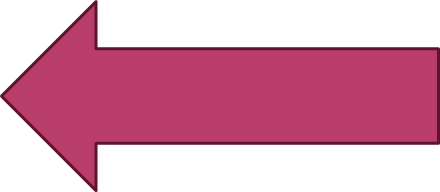 Какой дом у трёх поросят оказался самым надёжным?
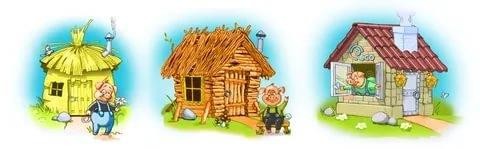 ИЗ
ПРУТЬЕВ
КАМЕННЫЙ
СОЛОМЕННЫЙ
ПРАВИЛЬНЫЙ	ОТВЕТ
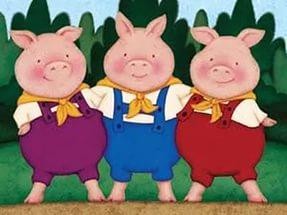 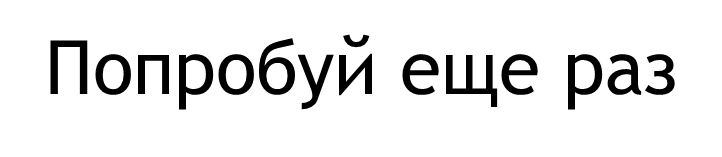 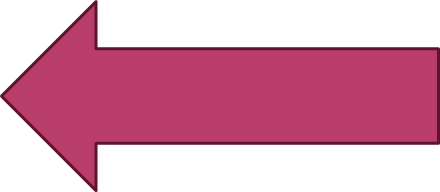 КТО	ЗАШЁЛ	В	ИЗБУШКУ	К ТРЁМ	МЕДВЕДЯМ	БЕЗ ПРИГЛАШЕНИЯ?
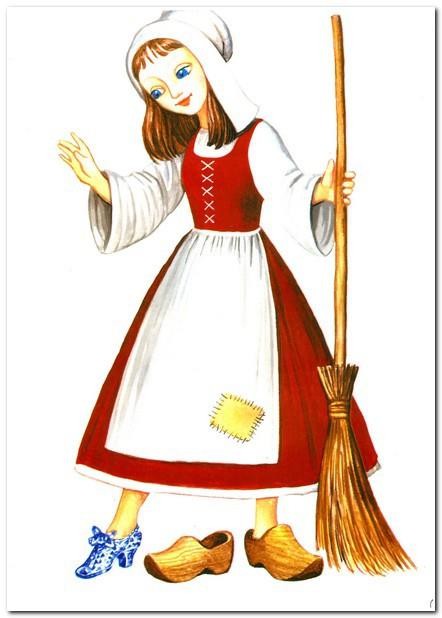 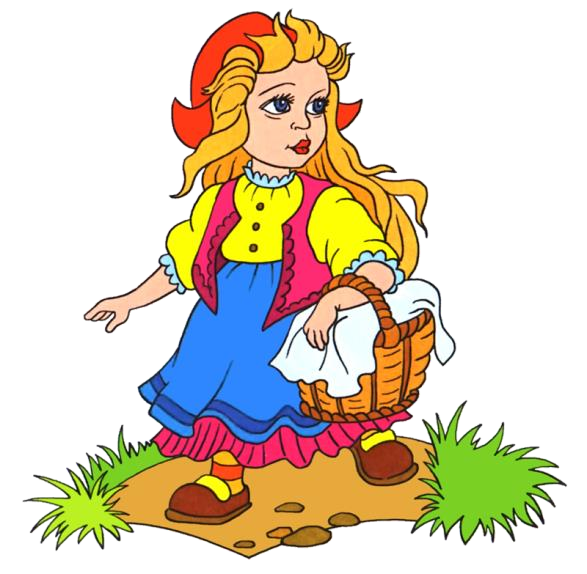 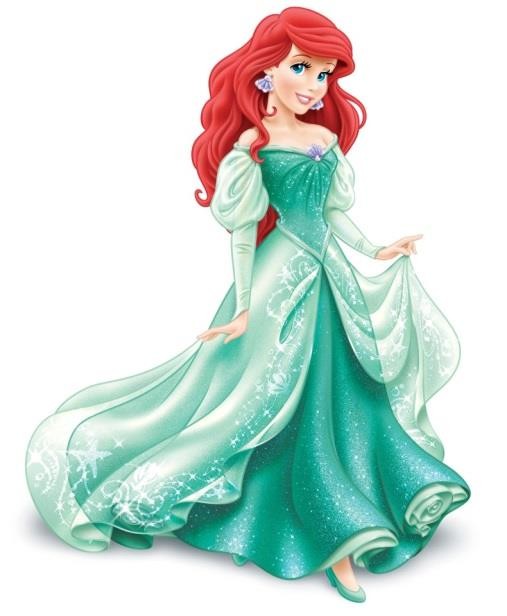 МАШЕНЬКА
ЗОЛУШКА
ПРИНЦЕССА
ПРАВИЛЬНЫЙ	ОТВЕТ
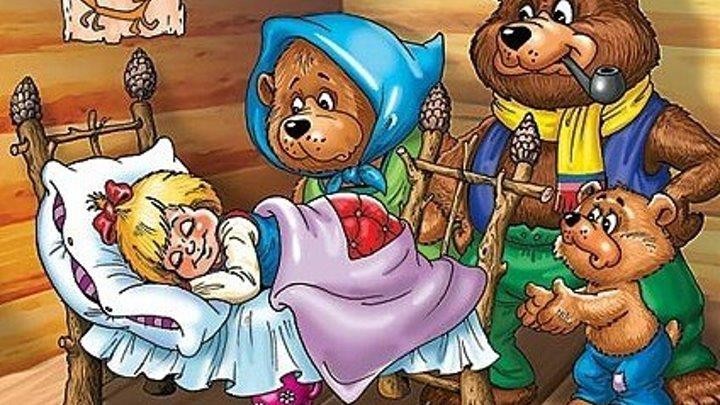 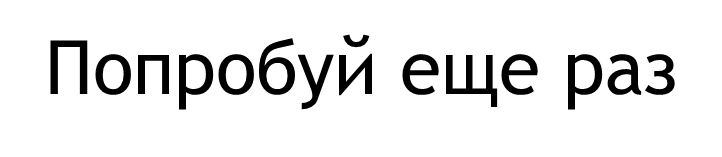 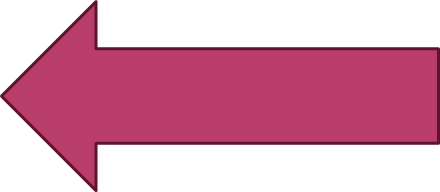 КТО  ИЗ  ЭТИХ  ГЕРОЕВ СКАЗОК  НЕ  ПОМОГАЛ ВЫТЯГИВАТЬ  РЕПКУ ?
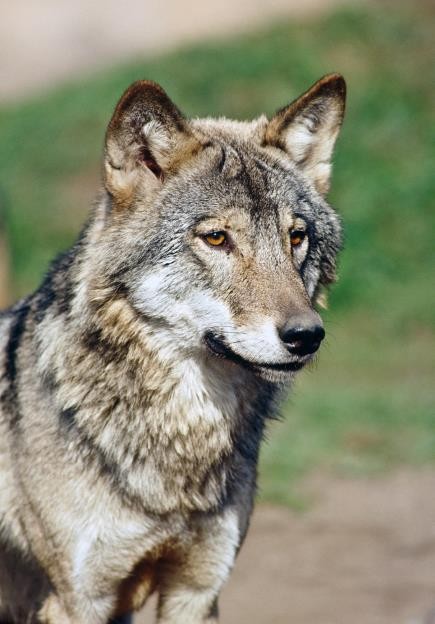 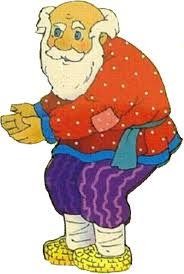 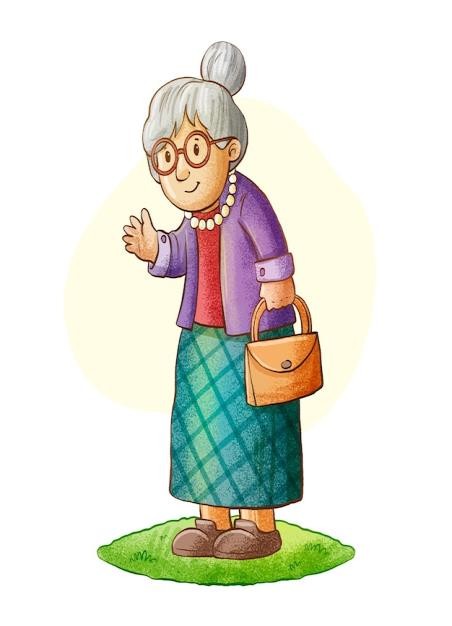 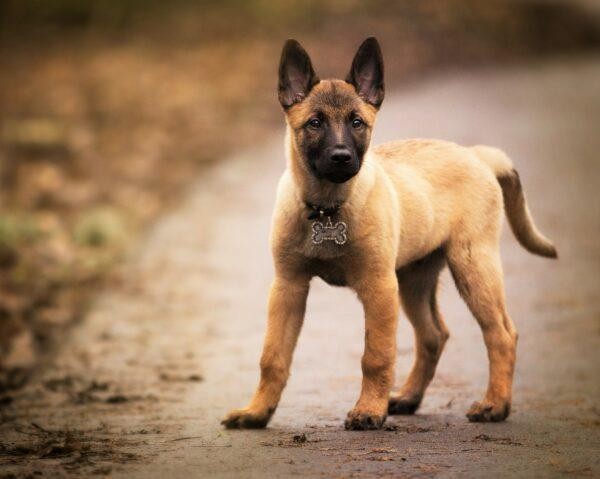 ДЕДУШКА
ВОЛК
БАБУШКА
ЖУЧКА
ПРАВИЛЬНЫЙ	ОТВЕТ
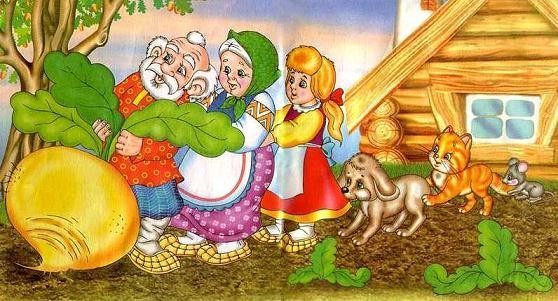 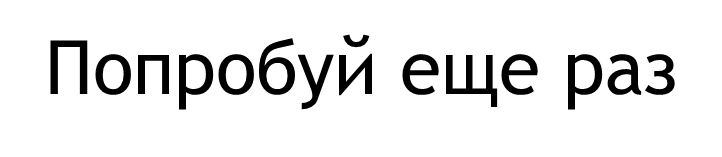 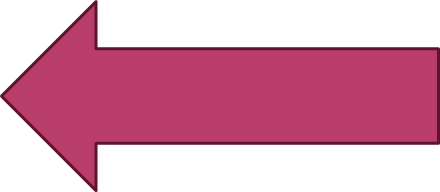 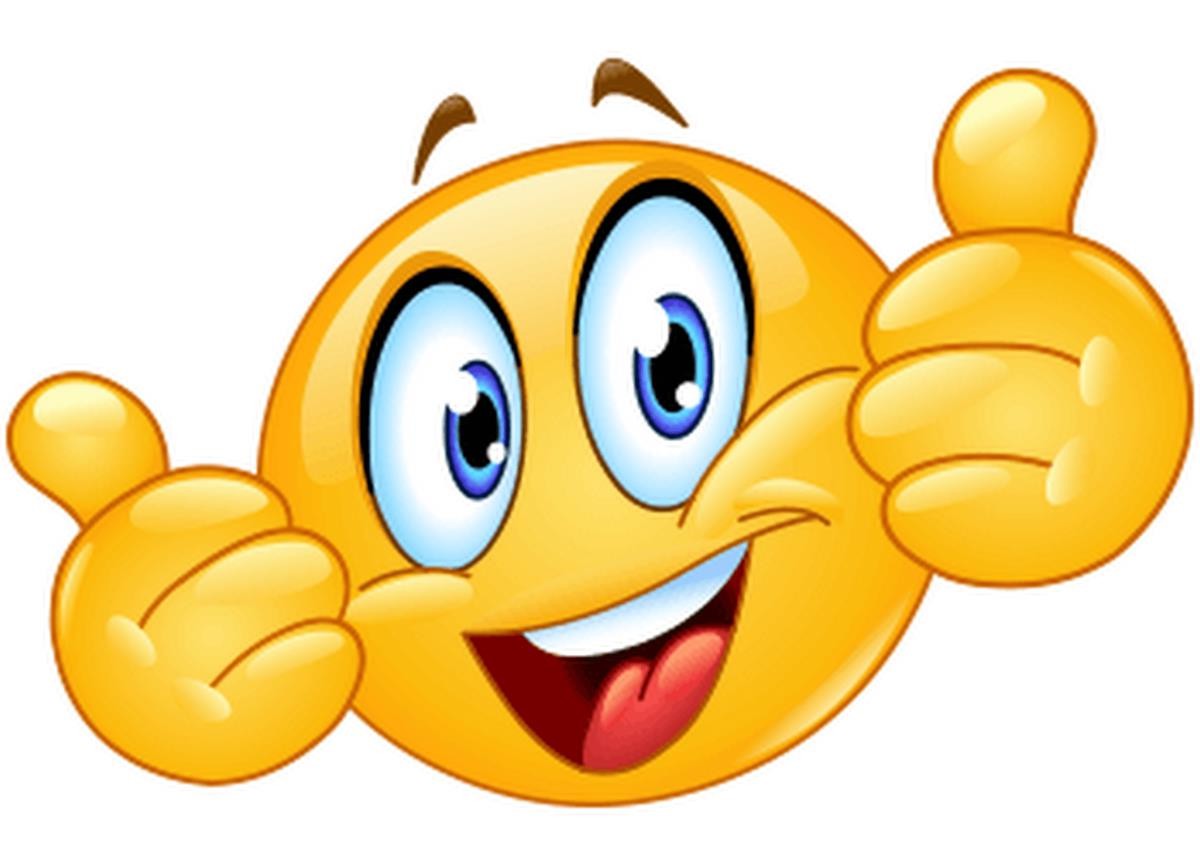 Молодец!